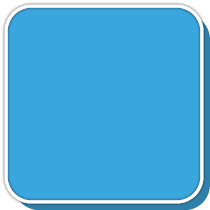 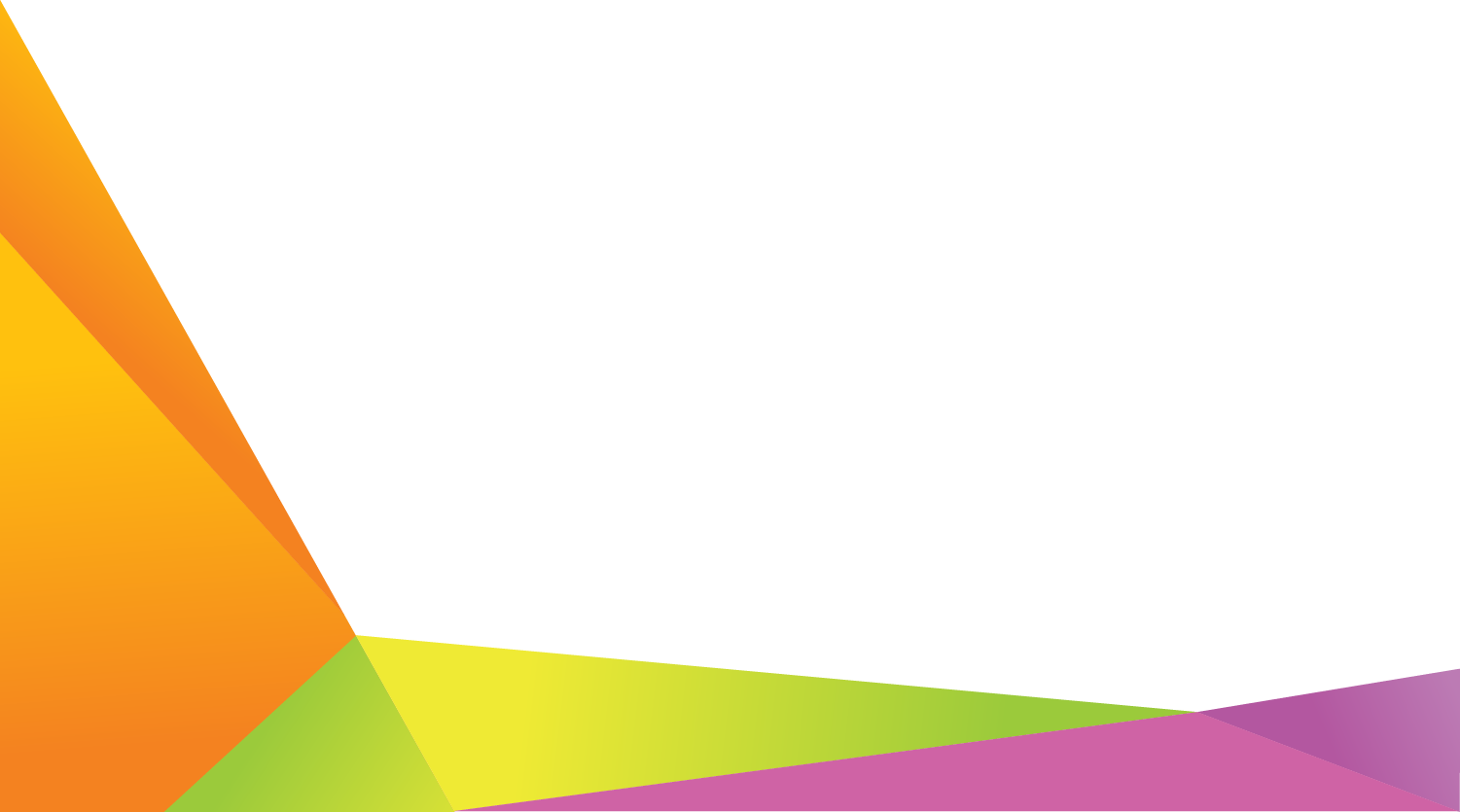 For
SMP/MTs
Class IX
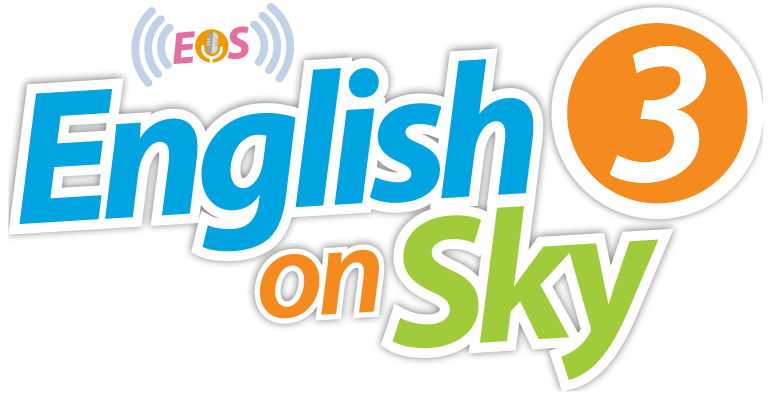 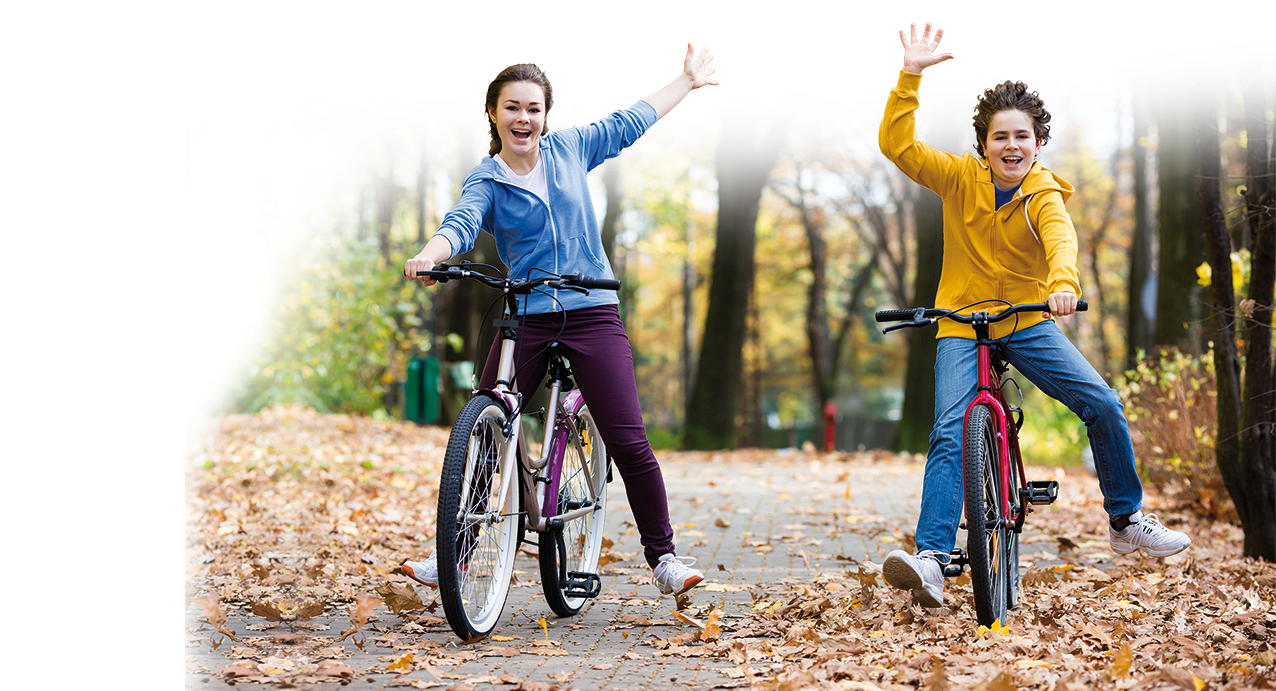 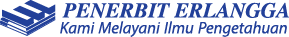 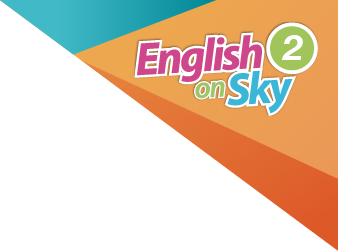 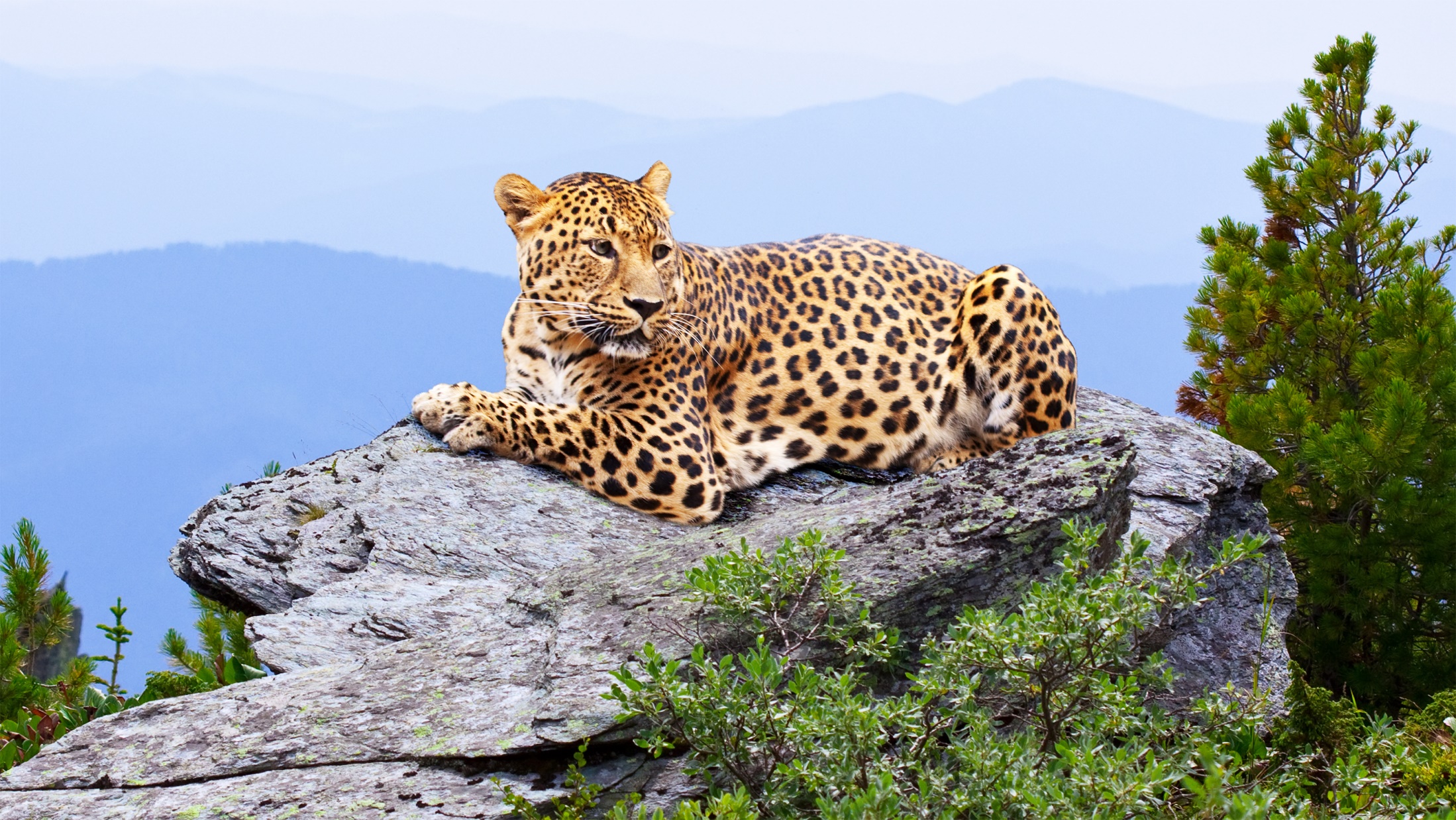 It’s All About Plants and Animals
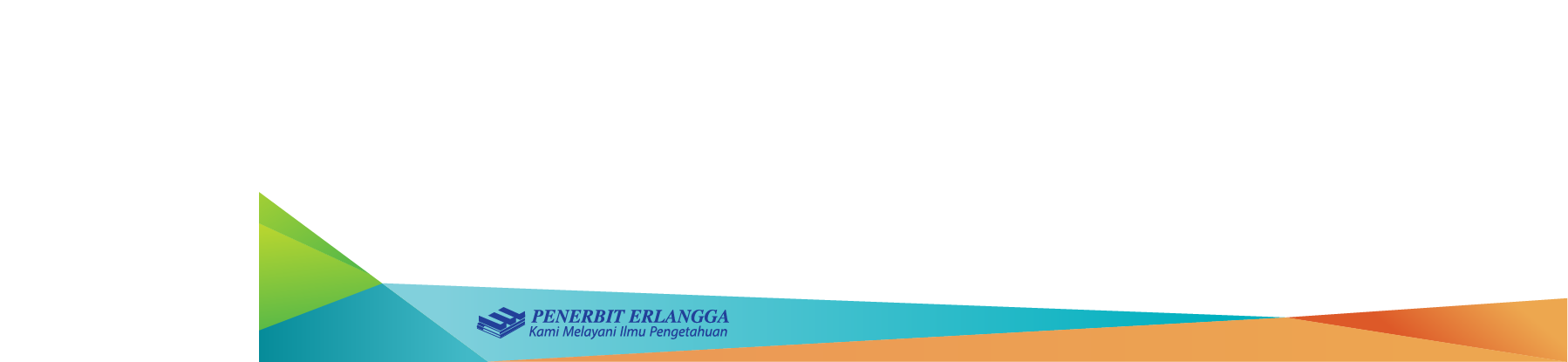 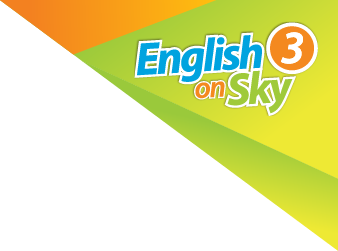 1. All About Plants.
Discuss the following questions.
Do you study biology at school?

Do you study plants in the biology class?

What do you know about plants?
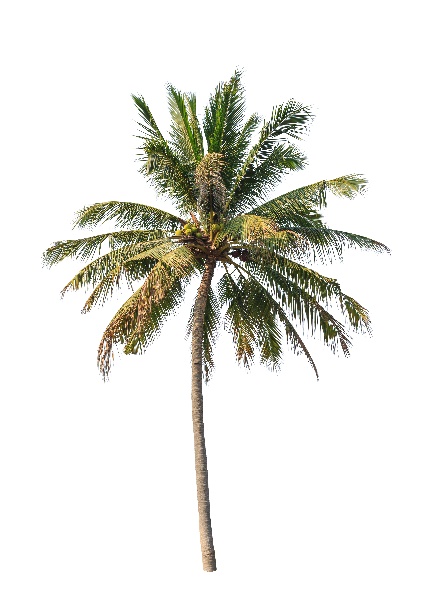 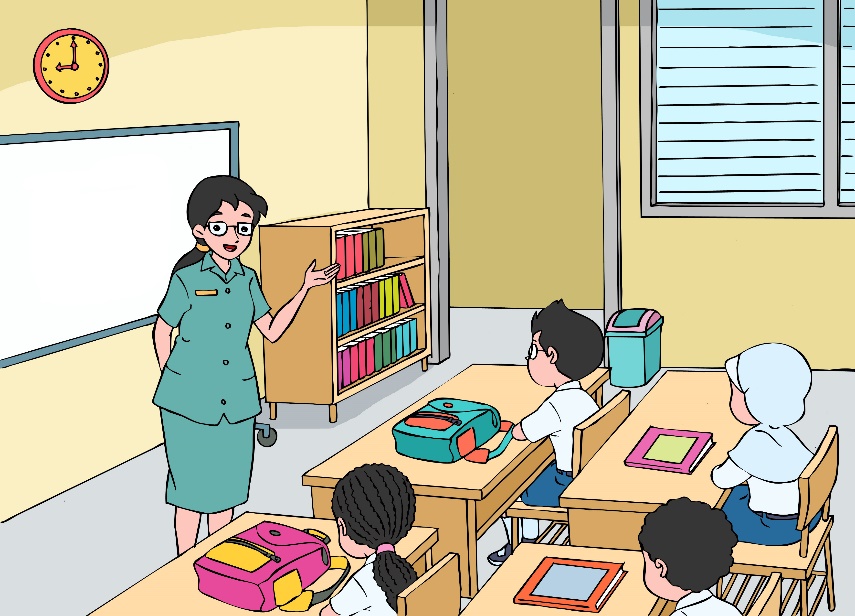 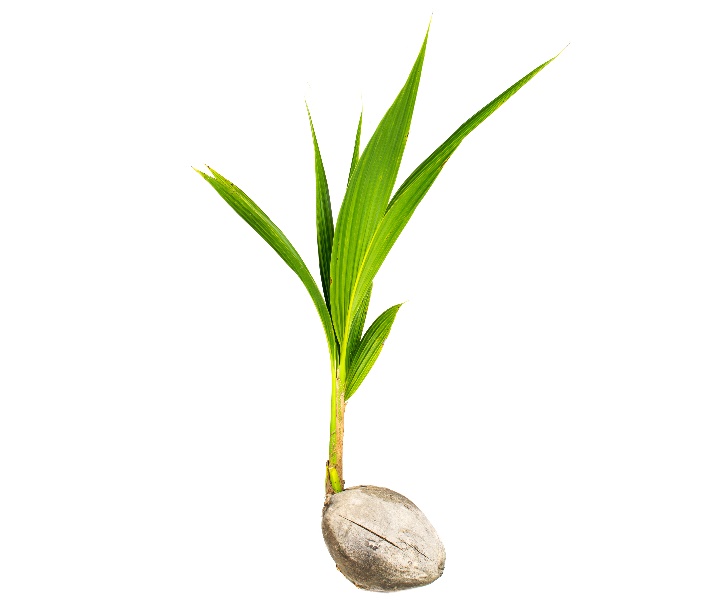 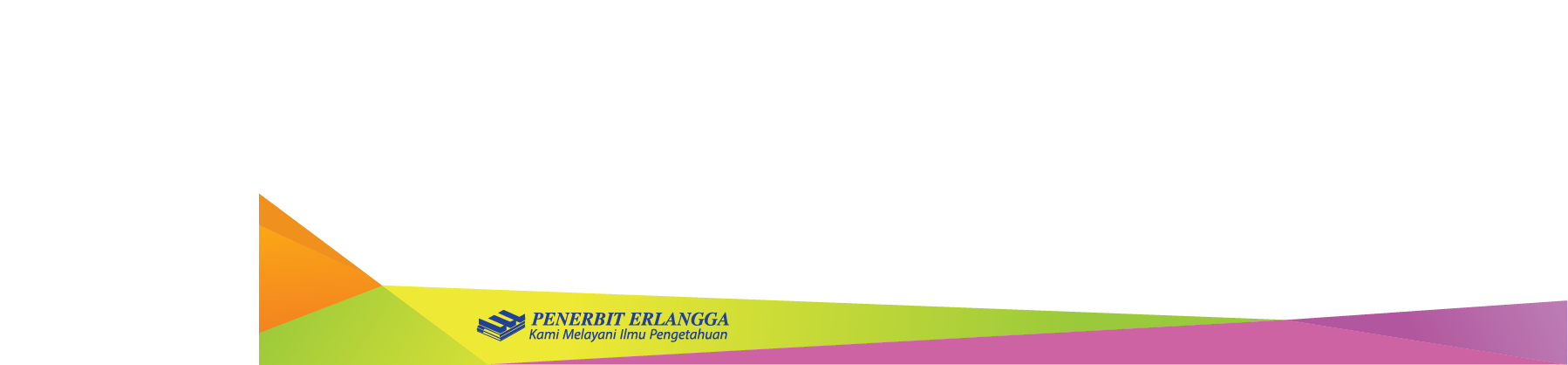 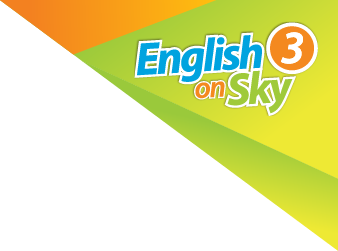 Label parts of the tree.
root
canopy
trunk
branch
leaves
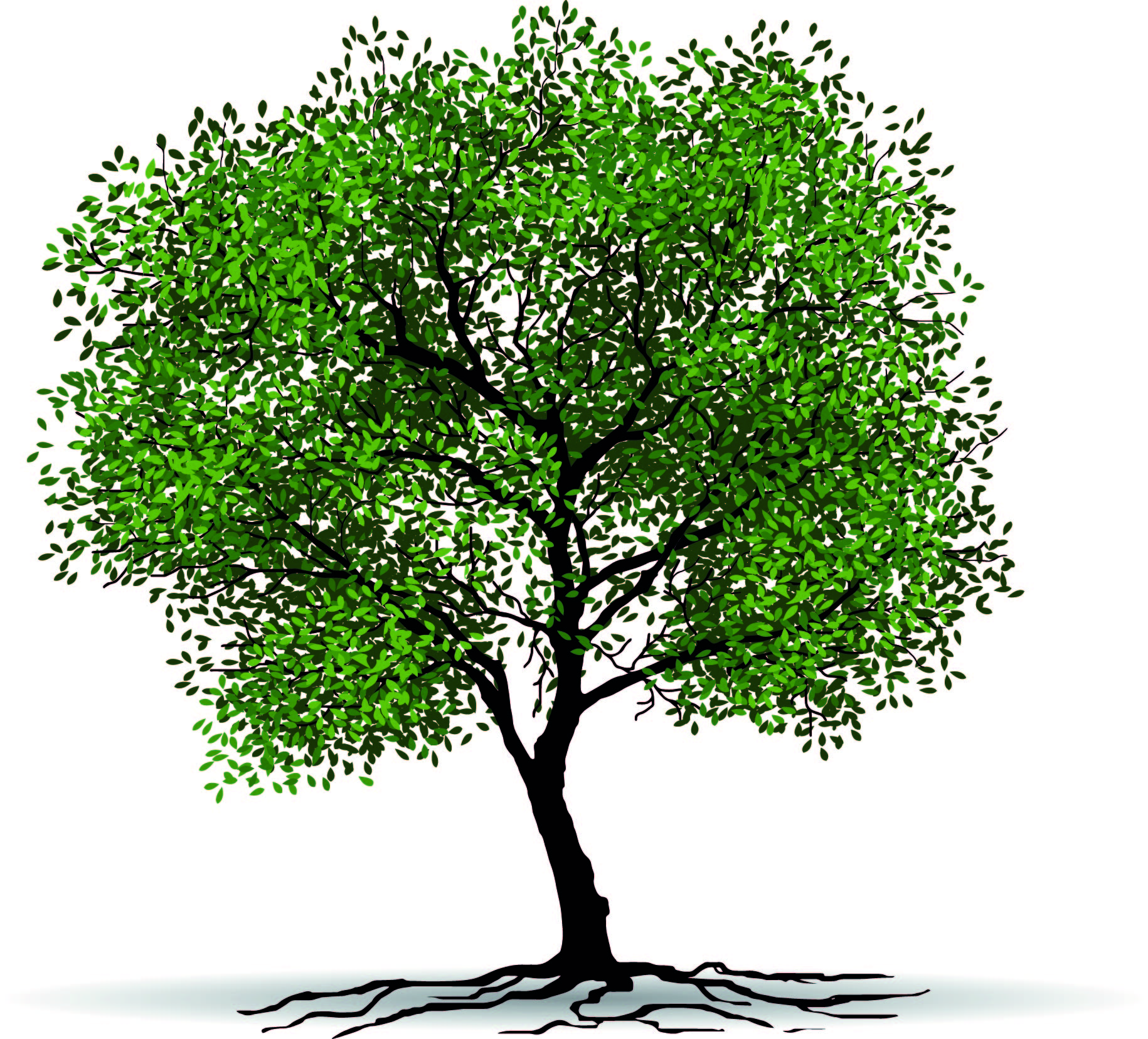 (1)
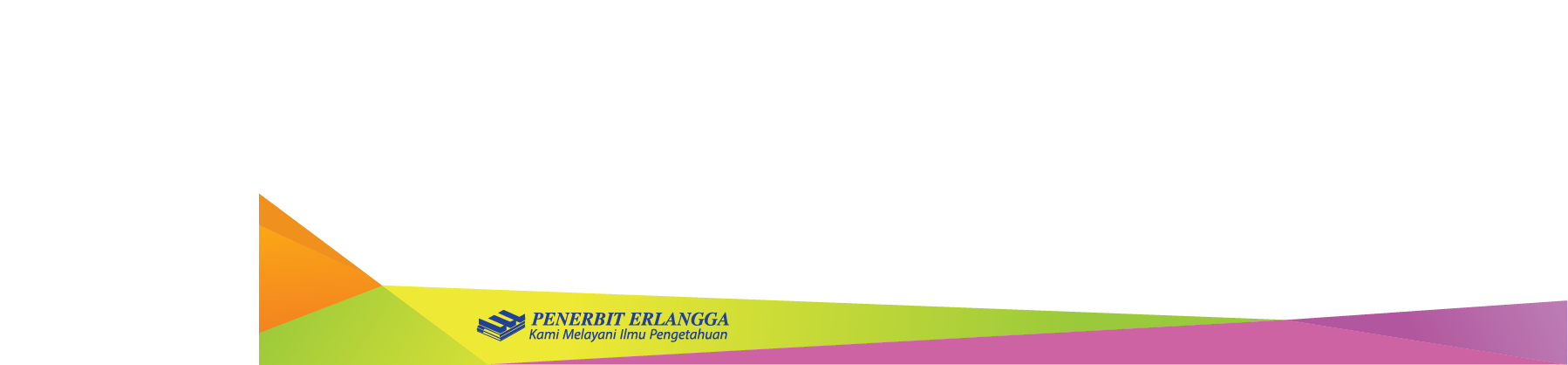 (2)
(4)
(3)
(5)
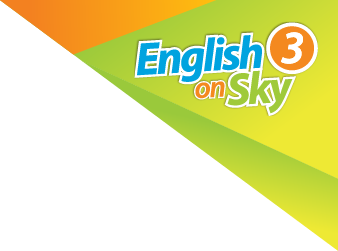 Listen again and name parts of the flowering plant.
root
canopy
branch
leaves
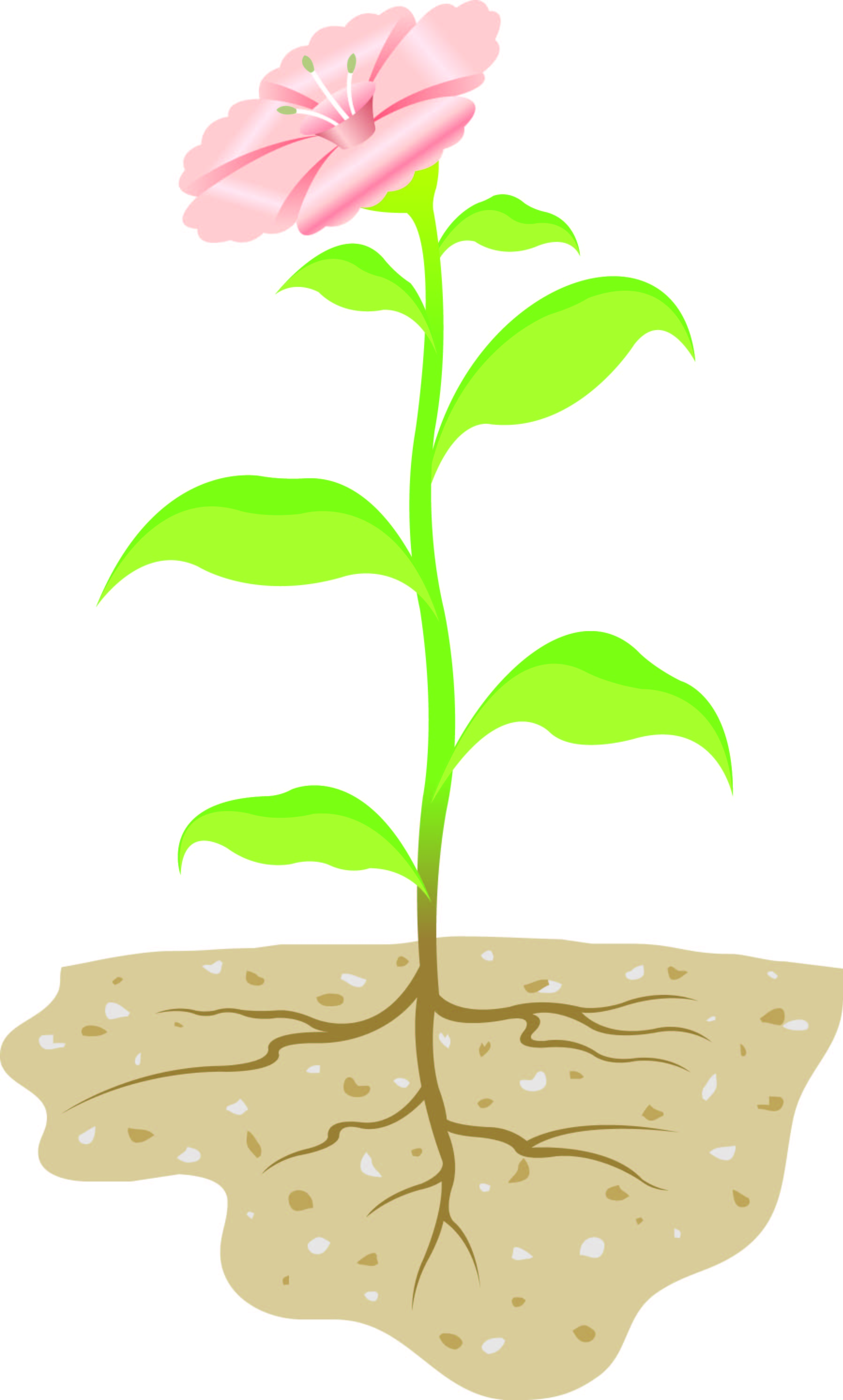 (1)
(2)
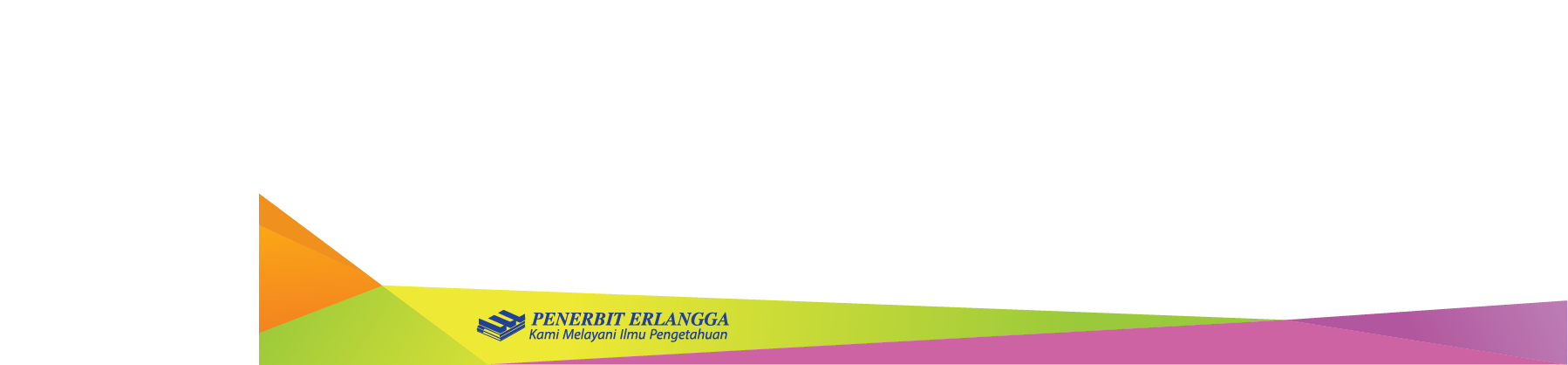 (3)
(4)
Think about it.
Read again the text in section A about a report text.
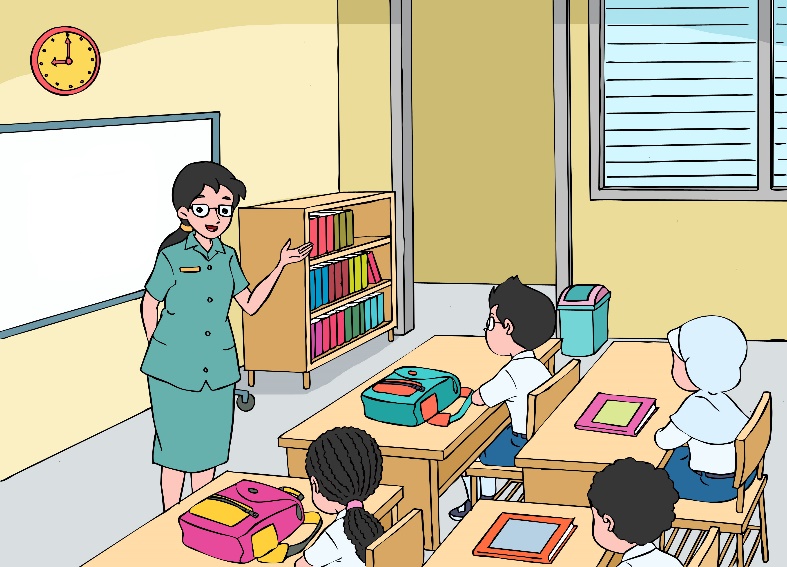 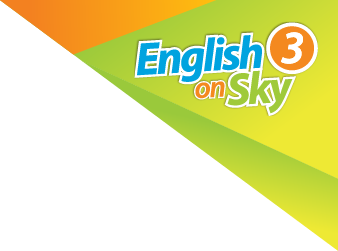 Coconut palm trees grow well in tropical countries.
Discuss the following questions.
Do you like eating fruit?

What is your favorite fruit?
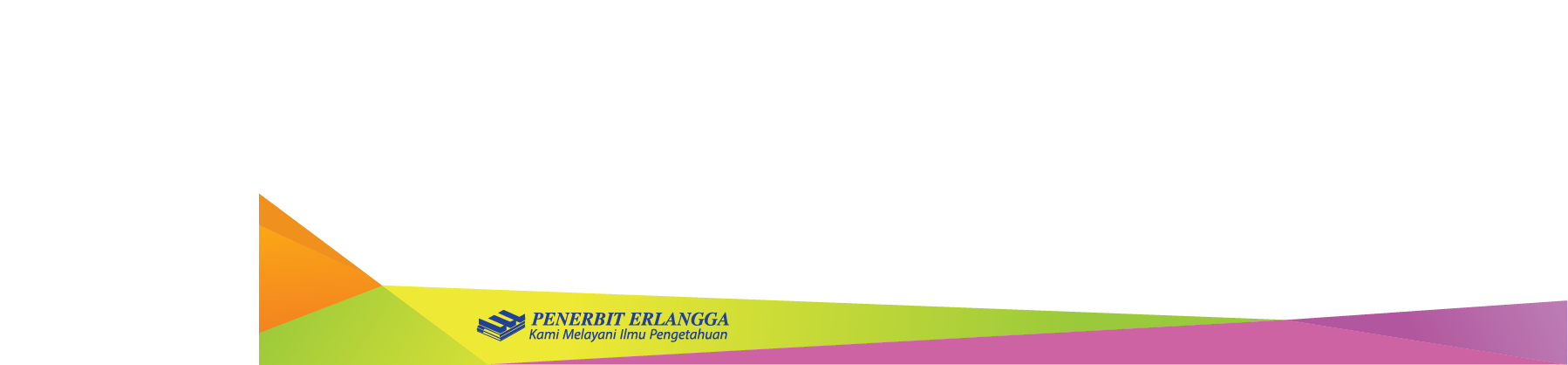 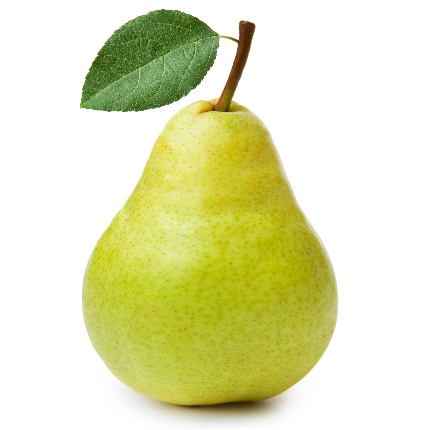 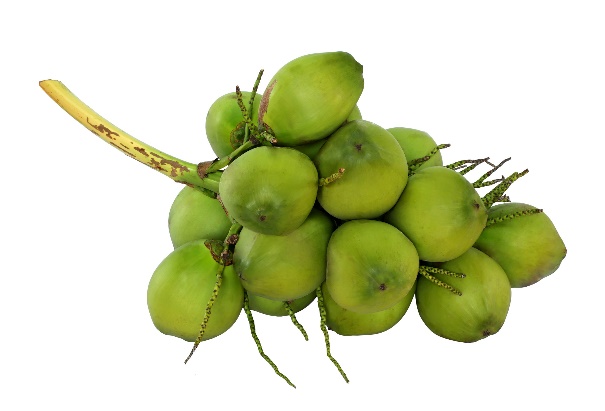 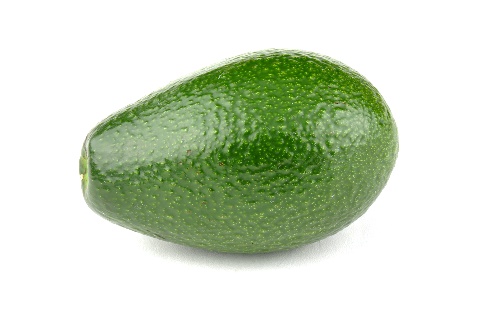 On your own.
Make an information report about a fruit or flower that you like.
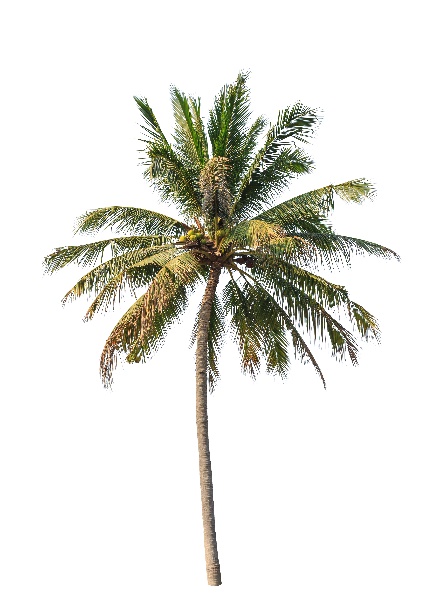 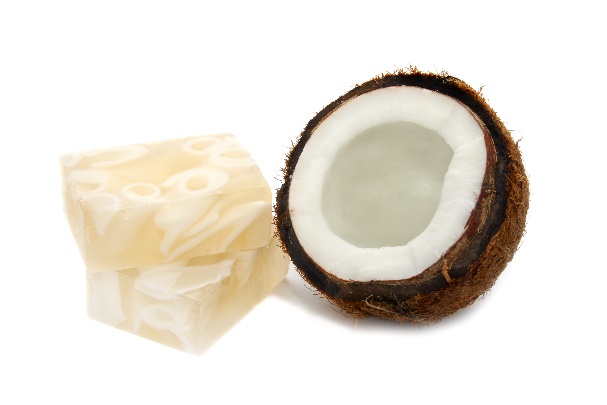 Summary
The social function of information reports is to present information about something in general that describes an entire class if things.
Here is the generic structure of information report:
General statement identifying the subject,
Description (information relating to, for example, features, behavior, or types)
Summary
The language features of information reports include the use of:
general nouns,
action verbs when describing behavior,
present tense,
technical terms,
relating verbs to describe features.